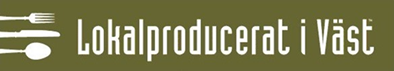 Målet med föreläsningen är att få en ökad förståelse för vilka krav som ställs på dig som livsmedelsföretagare gällande hygien och rutiner, samt att titta närmare på hur man ska tänka kring sin livsmedelslokal.
Innehåll
och mål
Lagkrav för livsmedelshygien
Rengöring och flöden
Vatten
Tillstånd och myndighetskontroll
Märkning färdigpackade livsmedel
Transport
Rutiner egenkontrollprogram
Livsmedelslokal
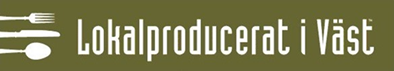 Riskanalys
HACCP
Faroanalys, 
produktsäkerhet
System för Livsmedelssäkerhet
GRUNDFÖRUTSÄTTNINGAR

GHP- god hygienpraxis
Bra lokaler, lämplig utrustning, goda arbetsrutiner
GMP- god tillverkningssed
Korrekt märkning, kunder inte vilseleds
LOKALEN
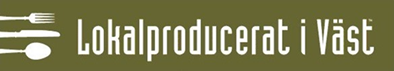 Europaparlamentets och rådets förordning (EG) nr 852/2004 av den 29 april 2004 om livsmedelshygien
Europaparlamentets och rådets förordning (EG) nr 853/2004 av den 29 april 2004 om livsmedel med animaliskt ursprung
Europaparlamentets och rådets förordning (EG) nr 178/2002 av den 28 januari 2002 om allmänna principer och krav för livsmedelssäkerhet och om förfaranden i frågor om livsmedelssäkerhet
Europaparlamentets och rådets förordning (EG) nr 1169/2011 av den 25 oktober 2011 om märkning
Europaparlamentets och rådets förordning (EG) nr 2073/2005 av den 15 november 2005 om mikrobiologiska kriterier för livsmedel
Livsmedelslagstiftning
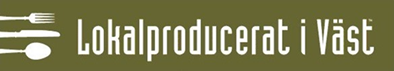 Tillstånd
Vilka tillstånd behövs
& Vart söker man?
Kommunen
Registrera livsmedelsverksamhet
Dricksvattenanläggning
Miljötillstånd
Bygglov
Alkoholtillstånd

		Livsmedelsverket
Ansöka godkännande
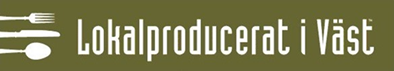 Innan man startar sin verksamhet måste den registreras eller godkännas enligt livsmedelslagstiftningen. 
Länsstyrelsen
Ansökan om godkännande för primärproduktion och groddning
Kommunen
Registrerar anläggningar med lägre riskklass, ej animalier. Livsmedel får börja säljas två veckor efter registrering, utan krav på godkännande.
Livsmedelsverket
Godkänner anläggningar med produktion av livsmedel med animaliskt ursprung. Livsmedel får inte säljas innan godkännande.
Myndighetskontroll
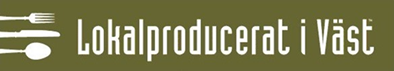 Ren ZON
Livsmedelslokalen
Oren ZON
Redan när du planerar din lokal är det viktigt att tänka på hur du ska dela in den i rena och orena zoner och hur flödet av varor och människor kommer vara emellan de olika zonerna. Tänk igenom vilka möjligheter man har att byta till skyddskläder och att tvätta sina händer så att detta är enkelt att göra innan man går in i den rena zonen.
Tänk också på val av material på golv, väggar och tak så att det är enkelt att hålla rent. Hur ska avloppen placeras för enkel renhållning? Vilka krav på olika utrymmen krävs för din verksamhet för att kunna separera processer och garantera livsmedelssäkerhet? Behövs separat renseri för jordiga grönsaker? Hanterar ni livsmedel som kan riskera att kontaminera era färdiga produkter, så de behöver separata utrymmen för hantering och förvaring? Dörrar och fönster ska vara tätslutande för att undvika att skadedjur tar dig in i lokalen. Det ska även vara galler över ventiler.
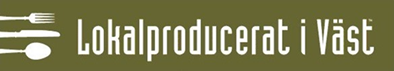 Livsmedelslokalen
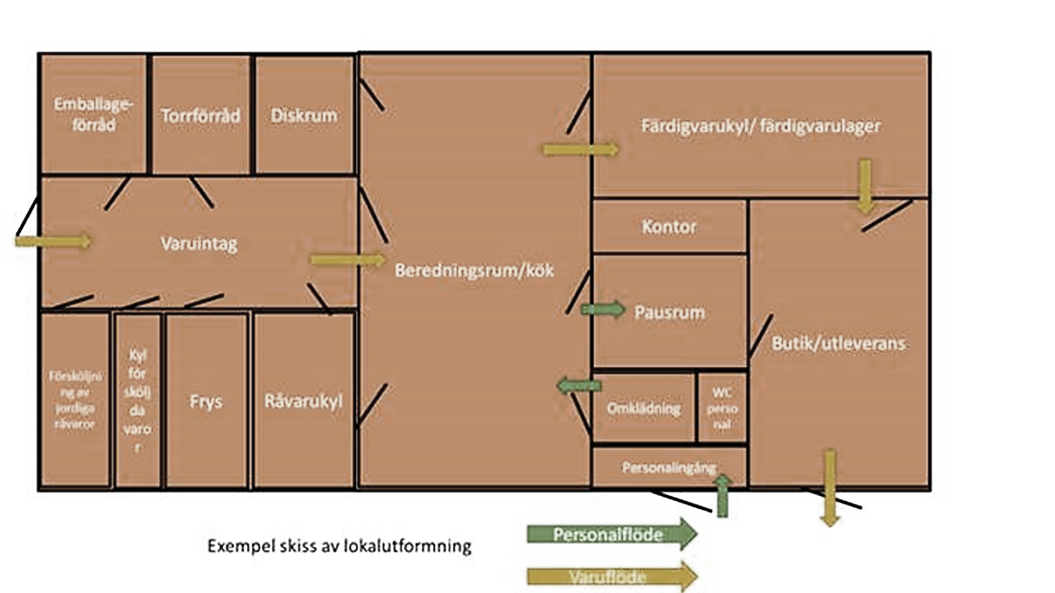 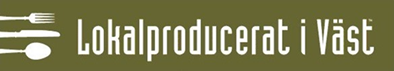 Rutiner för 
egenkontroll
Transport och utleverans
Temperaturer
Skadedjur
Avfall
Spårbarhet och återkallelse
Reklamationer
Vatten
Märkning
Utbildning
Personlig hygien
Underhåll
Rengöring
Hantering
Inköp
Varumottagning
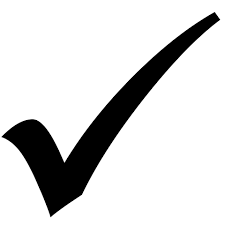 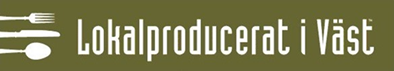 Utbildning
Någon i företaget ska ha utbildning inom livsmedelssäkerhet
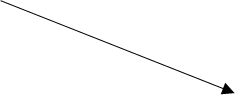 Anställda ska ha tillräcklig kunskap om livsmedelssäkerhet och företagets rutiner för att genomföra sina arbetsuppgifter
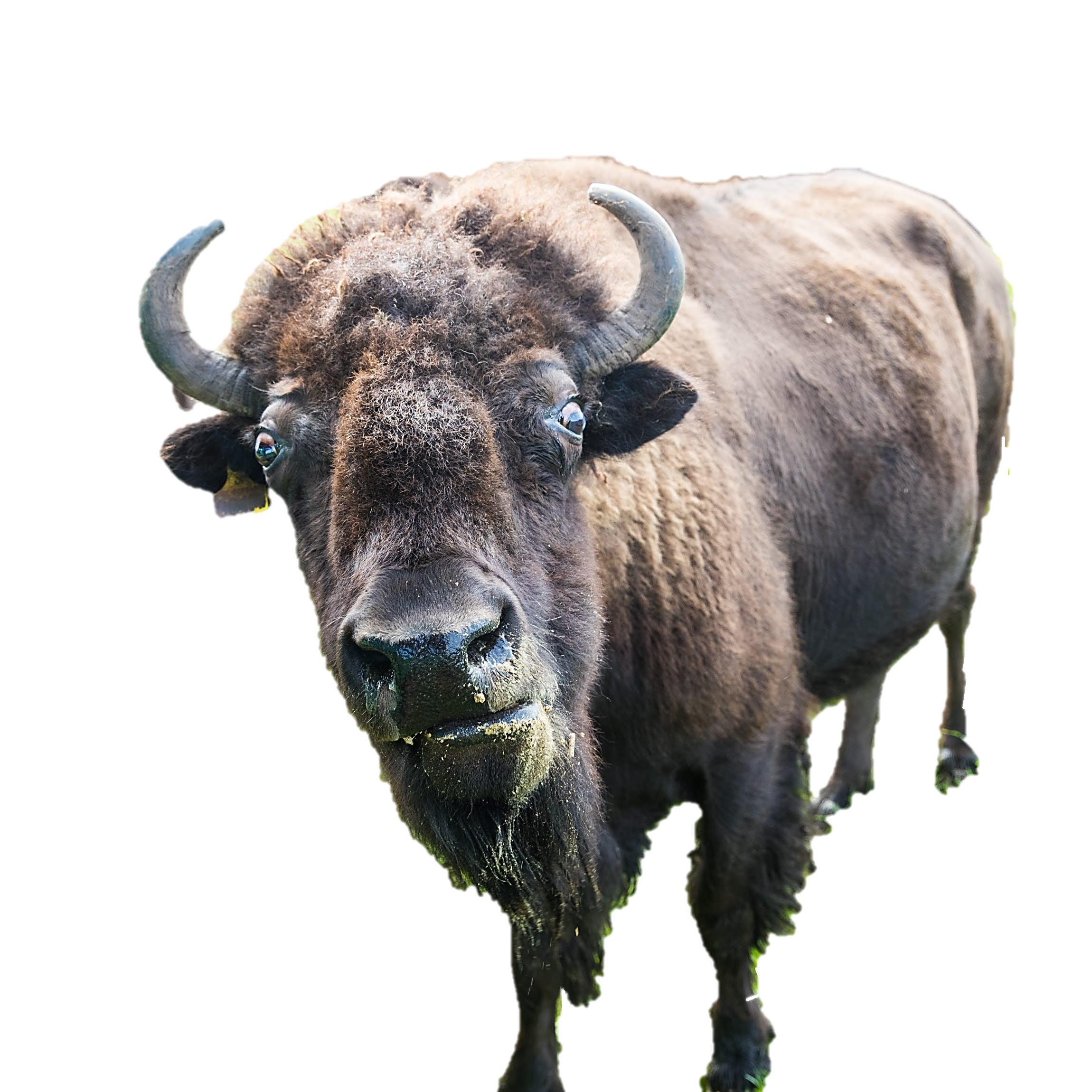 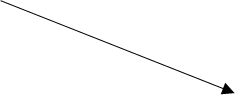 Livsmedelsföretagaren har ansvar för att kunskap och information är god för de som hanterar livsmedel
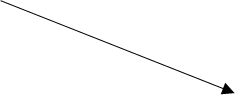 Utbildning ska uppdateras regelbundet
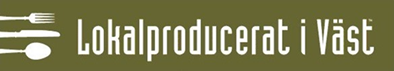 Personlig Hygien
Du som arbetar med livsmedel har ett ansvar för att inte överföra någon form av smitta vid hantering av livsmedel. Då kan det vara värdefullt att ha tydliga rutiner att luta sig mot. Du som arbetar med livsmedel är ansvarig för att följa rutinerna och informera om avvikelser eller sjukdom. Det är alltid du som livsmedelsföretagare som är ansvarig för att dina produkter är säkra.
Använd rena skyddskläder när du vistas i produktionslokalen. Välj arbetskläder som tål att tvättas i minst i 60° C 
Ingen mat och dryck ska förtäras i produktionslokalen. Det gäller även snus och rökning. 
Personlig medicin, mobil och annat förvaras separat.
Det är viktigt med noggrann handhygien. Smycken som kan försvåra rengöring ska inte användas i produktion.
Om man får sår på händer eller vid behov ska man använda handskar. De ska bytas ofta, särskilt om man har olika arbetsuppgifter.
Vid sjukdom ska du inte hantera livsmedel. Är det smittsam magsjuka ska man stanna hemma i 48 timmar efter sista symtomet för att undvika smittspridning. Om smittorisk kan förekomma efter utlandsvistelse kan livsmedelsföretagaren sätta personal i karantän eller tilldela andra arbetsuppgifter.

Tänk på att hygienreglerna även ska omfatta besökare, hantverkare eller andra som vistas i era livsmedelslokaler.
[Speaker Notes: Snus inte lagkrav]
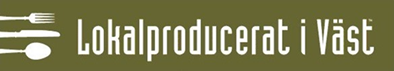 Slitage, skador eller andra brister i produktionslokaler kan medföra onödiga risker för livsmedelssäkerheten. Därför är det bra att ha rutiner för att upptäcka och åtgärda detta i tid.
Regelbunden översyn av lokaler:
Vilka delar ska omfattas
Hur ofta ska det genomföras
Vem är ansvarig
Vem ska åtgärda brister
Hur ska det följas upp
Underhåll
Vissa delar av verksamheten kan även behöva ett förebyggande underhåll. Slitage på packningar och liknande kan vara bra att ha en plan med regelbundna åtgärder och mätinstrument som behöver kalibreras kan vara sådant.
Produktionslokaler behöver hålla hög hygienisk nivå. För att säkerställa detta underlättar rengöringsrutiner och tydliga instruktioner. Tänk på att städa din lokal uppifrån och ner, samt inifrån och ut för att undvika att återkontaminera rena ytor. Undvik att dra smuts från oren zon, så börja alltid städning med ren städutrustning i ren zon
Rutinerna bör omfatta:
Vad som ska rengöras 
Hur det ska rengöras
När det ska rengöras  
Vilket medel som ska användas vid rengöring
Provtagning för att säkerställa att städrutiner fungerar som de ska
Säkerhetsdatablad för rengöringsprodukter ska förvaras tillsammans med produkterna.
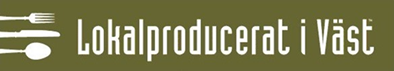 Rengöring
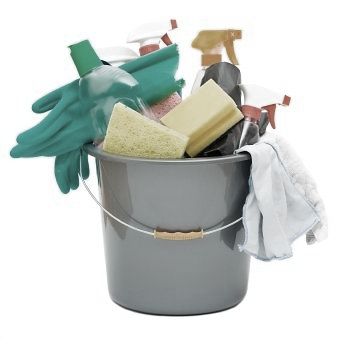 [Speaker Notes: Tänk på att använda rena moppgarn och olika i ren och oren zon om ni moppar]
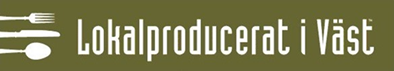 Hantering
Var sak har sin plats
Städa noggrant
Skilj hantering av olika livsmedel i tid eller plats för att minska risken för kontaminering
Förvara separat i sluten förvaring
Håll koll på 
allergener
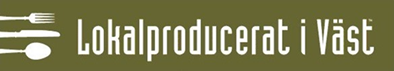 Varumottagning
Säkerställ att emballage är helt
Har du fått det du beställt
Är det ett acceptabelt bäst-före datum
Håller produkterna den temperatur de ska förvaras i
Dokumentera avvikelser 
Returnera de produkter där det är risk för försämrad livsmedelssäkerhet
Organisera produkterna i ert lager på ett sådant sätt att ni får bra flöde med först in-först ut som hanteringsrutin
Kyla och värme är viktiga moment för att kontrollera och undvika mikrobiologisk tillväxt. 
Livsmedel ska hanteras och förvaras utanför de temperaturer som bakterier trivs och kan växa i. 
För att veta säkert behöver man ha koll på vilka mikrobiologiska risker man har med sin produkt och hur man ska anpassa hanteringen efter det. 
Generellt är det få bakterier som förökar sig vid temperaturer under +8°C och överlever vid högre temperaturer än +72°C, men det är du som hanterar livsmedel som ska avgöra hur de ska hanteras och vid vilka temperaturer de ska förvaras. 
Därför är det viktigt att ni övervakar era temperaturer och genomför provtagning för att säkerställa att era rutiner fungerar. 
En avvikelse i temperatur bör dokumenteras även om det inte är ett lagkrav. Skriv även ner hur ni hanterat och följt upp avvikelsen.
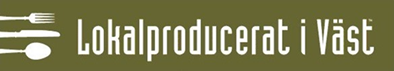 Temperatur
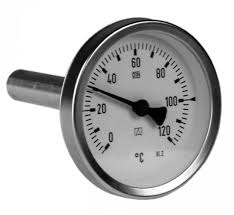 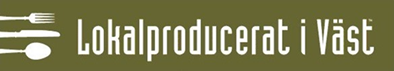 Skadedjur
Skadedjur vill man undvika av fler anledningar, men främst är det för att undvika smittspridning. En rutin för skadedjursbekämpning bör därför innehålla flera steg:
Förebyggande arbete, med till exempel insektsfällor, skyddsnät och tätning av ingångar till livsmedelslokalen. 
Bevakande arbete där man med regelbundenhet kontrollerar att det inte finns några spår av skadedjur i lokalerna. 
Bekämpande arbete som man sätter in när man ser första tecknet på skadedjur. När man sätter ut fällor mot skadedjur är det bra att dokumentera dessa på en ritning.
Uppföljande arbete när man utvärderar effekterna av skadedjursbekämpningen och sätter in ytterligare insatser vid behov.
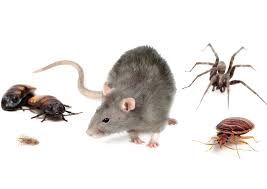 [Speaker Notes: Tänk även på utomhusmiljön – rent och snyggt, ingen skyddande växtlighet intill husväggen]
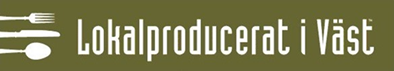 Avfall
Avfall ska hanteras på ett sådant sätt att det inte lockar till sig skadedjur eller riskerar att kontaminera era produkter.
Töm avfallsbehållare efter varje produktionstillfälle
Förvara ert avfall i slutna behållare avskilt från produktionslokalen för att undvika att locka till er skadedjur.
Rengör kärlen regelbundet
Hanterar ni animaliska biprodukter behövs särskilda rutiner för dessa.
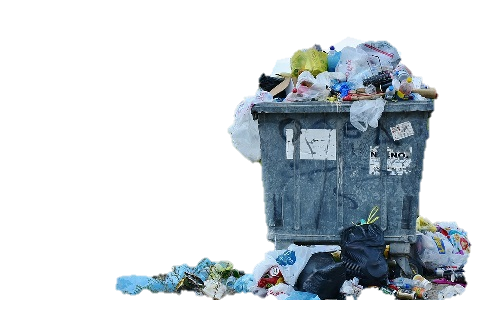 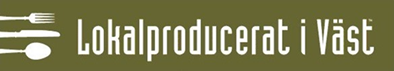 Spårbarhet 
& Återkallelse
Spårbarhet ett steg framåt och ett steg bakåt
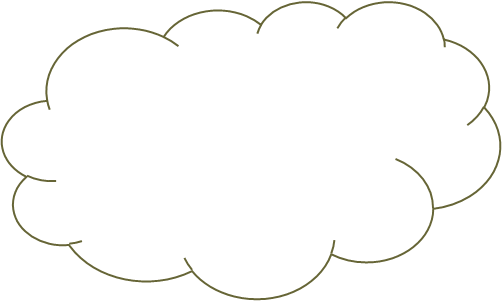 Vilka råvaror innehåller din produkt? Från vilken batch kommer råvarorna? Vem har levererat dina råvaror?
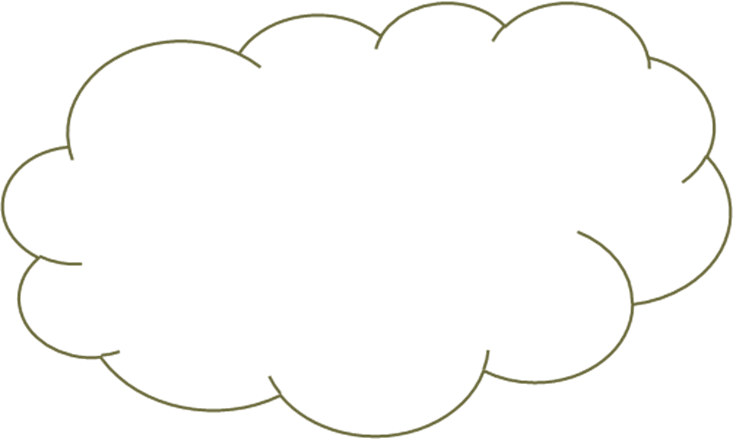 Vilka kunder har tagit emot dina produkter? Vilken eller vilka batch har de kunderna fått leverans ifrån? 
Vem är din kontaktperson på företaget?
[Speaker Notes: Spårbarhet ett steg fram gäller inte om man säljer direkt till slutkonsument.]
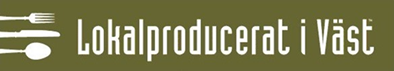 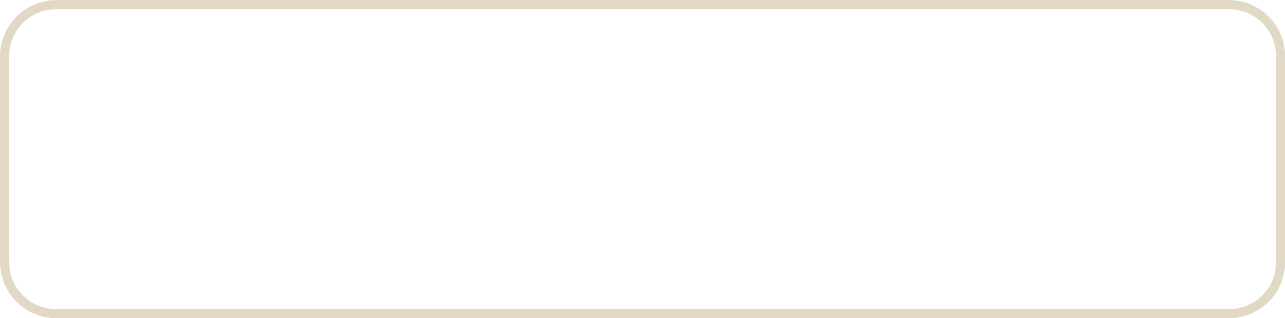 Var alltid professionell i ditt bemötande och kompensera kunden
Reklamation
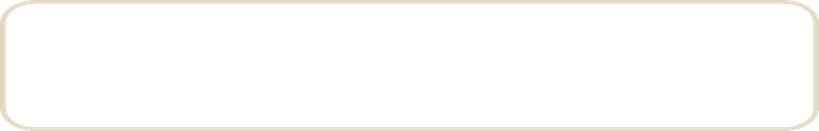 Hur ska man hantera en reklamation?
Samla in information – vad har hänt? Var är varan inköpt? Kan de ge ett batchnummer för att förenkla spårning?
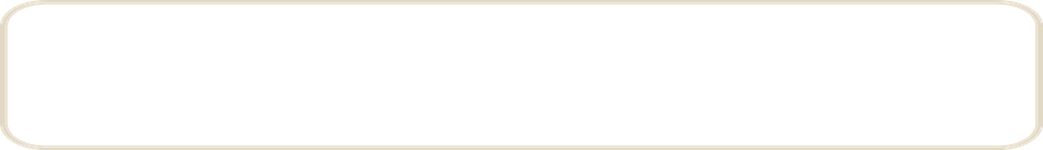 Stoppa utleverans och återkalla batchen om den fortfarande finns till försäljning
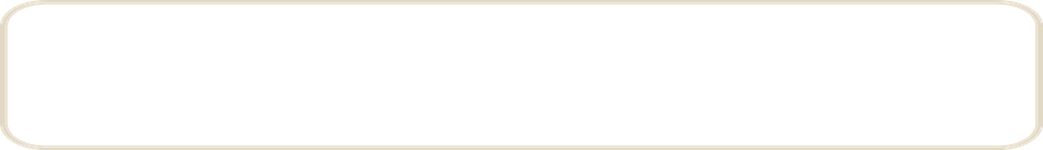 Är reklamationen av en allvarlig art så kan allmänheten behöva informeras. Då ska detta anmälas till er kontrollmyndighet för att få hjälp med spårning
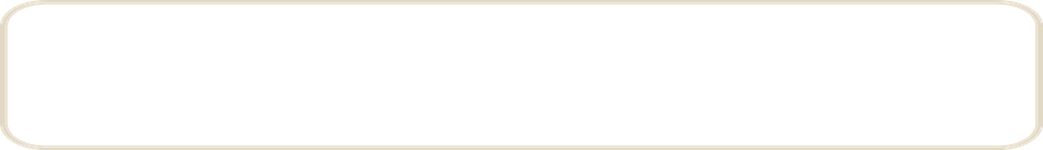 Se över om det behövs förändringar i era rutiner för att undvika att det händer igen
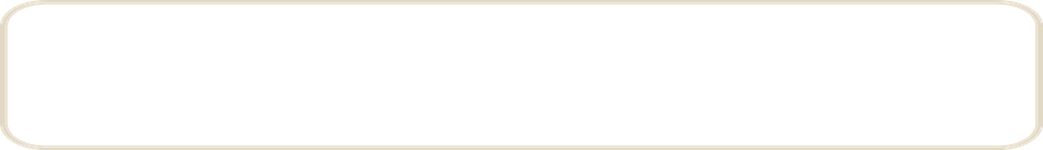 Följ upp reklamationen och åtgärderna.
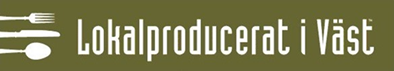 Vatten
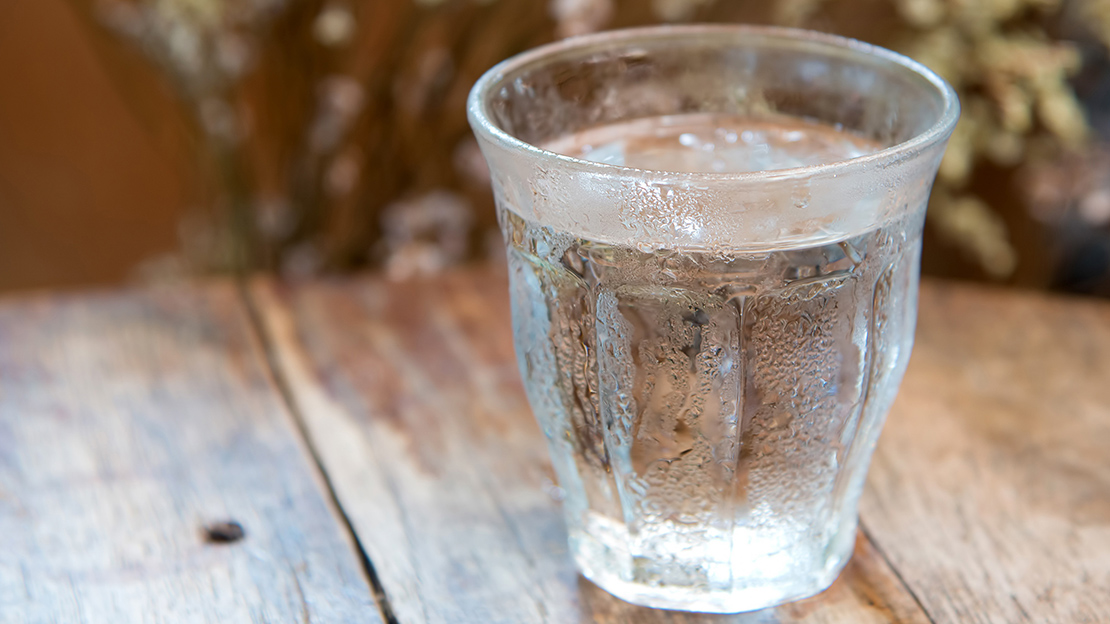 Kommunalt 
Vatten ?
Egen Brunn?
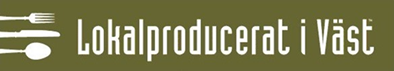 Vatten
För dig som har kommunalt vatten har kommunen ett testprogram som säkerställer att vatten håller dricksvattenkvalitet. Då räcker det att du själv tar några tester vid dina tappställen för att säkerställa god hygien i dina lokaler. Vattnet kan användas i livsmedel utan ytterligare tester.
Har du egen brunn och använder vatten i din livsmedelsproduktion  krävs att du registrerar dig som vattenverk hos din kommun och skapar ett egenkontrollprogram som säkerställer att ditt vatten håller dricksvattenkvalitet. Om du inte använder vatten i dina produkter utan endast för städning av lokaler krävs inte ett lika omfattande testprogram men man måste fortfarande säkerställa att man har rent vatten.
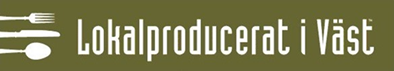 Märkning
Säljer du färdigförpackade livsmedel krävs att viss information finns med på din etikett. Det finns även vissa krav på hur den ska presenteras. Märkningslagstiftningen är till för att inte vilseleda konsumenten så fokus ligger på synlighet, tydlighet och lättolkad information.
Om du enbart serverar färdigtillagat livsmedel kan det ändå vara bra att veta vilken information gästen kan kräva, främst när det gäller allergener.
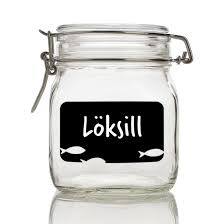 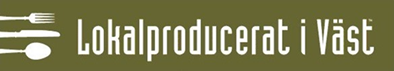 Märkning
På din etikett ska denna information finnas:
Beteckning som beskriver typ av livsmedel
Ingrediensförteckning i fallande storlek, med allergener tydligt utmärkta och de ingredienser som framhävs i beteckningen angivna i %
Nettokvantitet i vikt eller volym
Minsta hållbarhet eller sista förbrukningsdag i dag-månad-år
Förvaringsanvisningar, bruks- eller spädningsanvisning om det behövs
Kontaktuppgifter
Ursprungsland för vissa varor
Alkoholhalt om denna överstiger 1,2vol%
Näringsdeklaration om man inte har distribution som går under de som är undantagna kravet
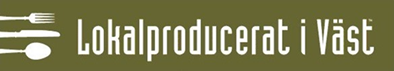 Märkning
Informationen på din etikett ska vara lättläst med ett teckensnitt där lilla x minst är 1,2 mm på en större etikett och minst 0,9 på en mindre (80cm²).
Även hälso- och näringspåståenden är reglerade och kan inte anges hur som helst. Man ska därför vara försiktig med att tillskriva sin vara vissa egenskaper om man inte har belägg för dem.
Märkning och användning av ordet ekologiskt får enbart användas om din produktion är kontrollerad och certifierad enligt EU-lövet eller KRAV
Är du inte certifierad kan du heller inte ange ekologiska ingredienser på din etikett.
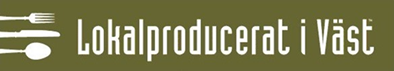 Transport
& Utleverans
Det kan vara bra att har fasta rutiner kring transporten. De kan innefatta städrutiner, temperaturmätningar, transporttider, separation för att undvika kontaminering mellan olika produktgrupper, ventilation och lastsäkring. 
Lyfter du ditt varumärke på din bil så kan det vara bra att tänka på att ni alltid representerar ert företag. Håll dig hel, ren och laglig!
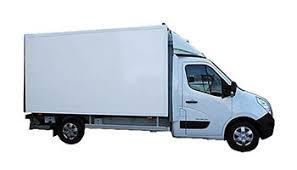 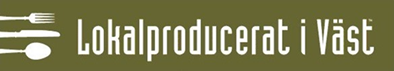 Målet är att få en förståelse för hur man utformar och använder sin riskanalys och sitt flödesschema som ett underlag för verksamhetens HACCP, samt hur man ska identifiera och styra sina kontrollpunkter. Förståelse för provtagningens roll i verksamheten och hur den kan planeras.
Innehåll
och mål
Faroanalys
Flödesschema
Allergener
Provtagning – mikrobiologiska risker
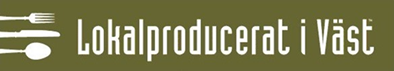 System för Livsmedelssäkerhet
Faroanalys
HACCP
Faroanalys, 
produktsäkerhet
GRUNDFÖRUTSÄTTNINGAR

GHP- god hygienpraxis
Bra lokaler, lämplig utrustning, goda arbetsrutiner
GMP- god tillverkningssed
Korrekt märkning, kunder inte vilseleds
LOKALEN
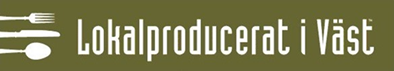 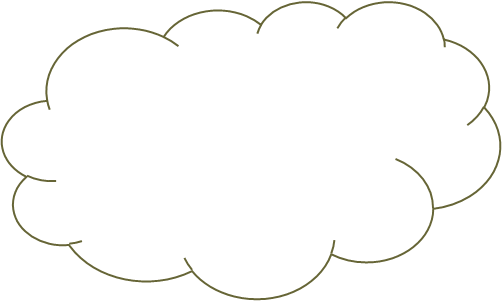 Faroanalys
Faroanalys eller HACCP 
– vad är det??
Faroanalys eller HACCP (Hazard Analaysis Critical Control Point) är en metod där man systematiskt tittar igenom hela livsmedelshanteringen för att analysera och värdera de hälsofaror som finns. HACCP omfattar flera olika delar såsom produktbeskrivning, flödesschema, en faroanalys och en sammanställning över eventuella kritiska kontrollpunkter.
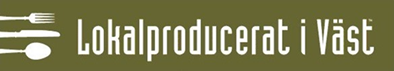 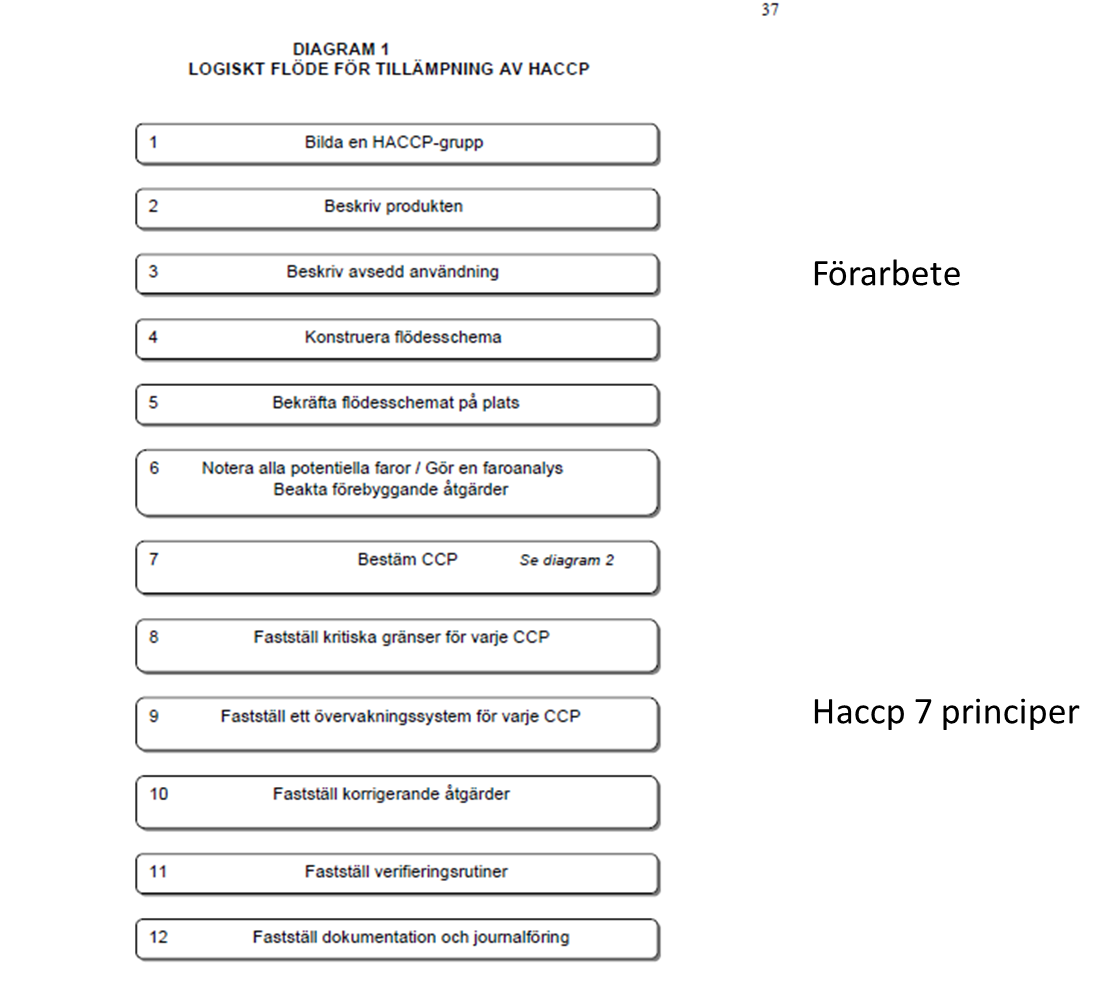 Faroanalys
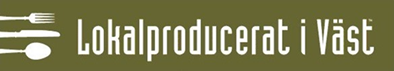 CODEX document
Faroanalys
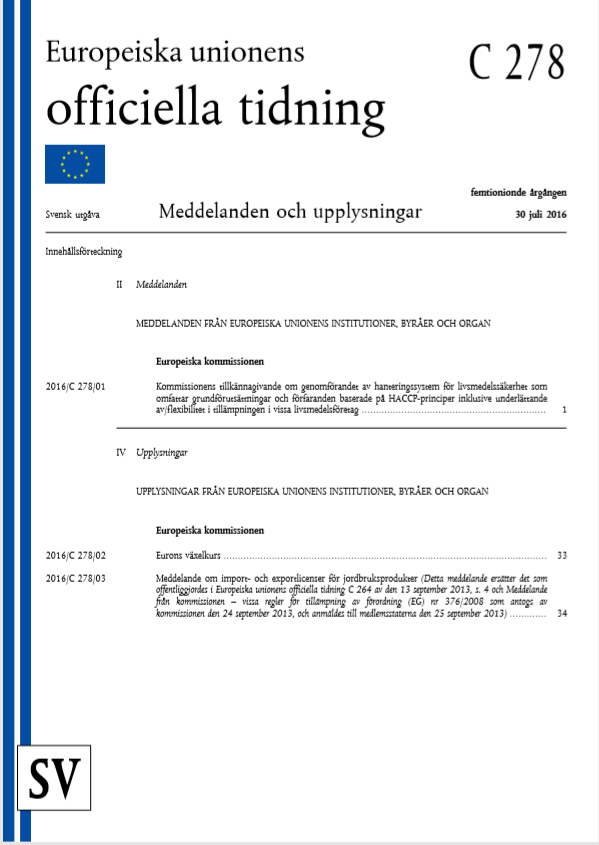 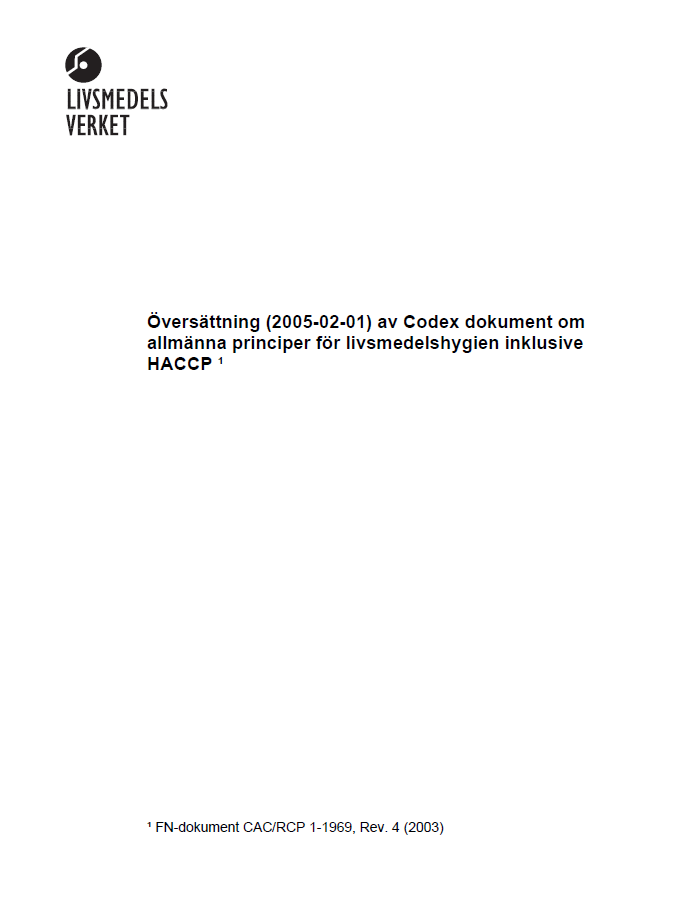 https://eur-lex.europa.eu/legal-content/SV/TXT/PDF/?uri=OJ:C:2016:278:FULL&from=SV
https://www.livsmedelsverket.se/globalassets/produktion-handel-kontroll/vagledningar-kontrollhandbocker/codex-dokument---oversattning-050201.pdf
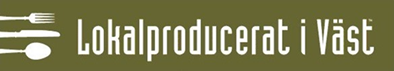 Flödesschema
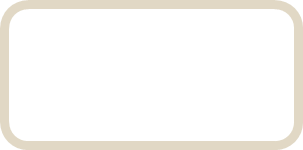 Vad är ett flödesschema?
Vad ska vara med?
Hur ser ditt flöde ut?
Ett flödesschema ska vara enkelt, överskådligt, lättförståeligt och anpassat till användaren.
Vara UT
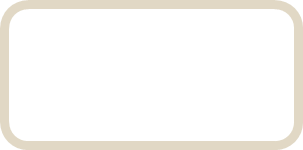 Beredning
Vara IN
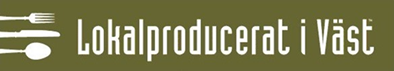 Flödesschema
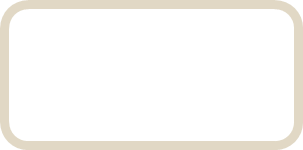 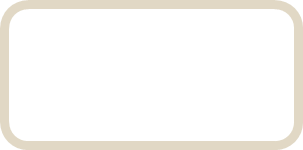 Förvaring
Inköp
Varor in
Produktion
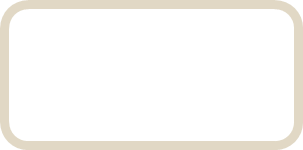 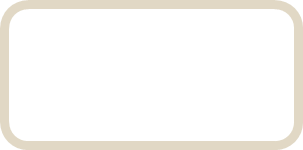 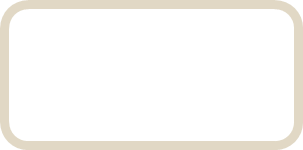 uppvärmning
nedkylning
paketering
Märkning
Transport
Servering
Varor ut
[Speaker Notes: Saker som slutar på -ing]
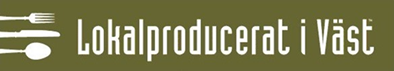 Faroanalys
Kemiska faror
Mikrobiologiska faror
Fysikaliska faror
Allergener
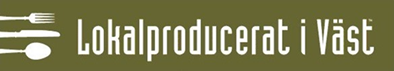 Faroanalys
Kemiska faror - hur man förebygger dem
Kemiska risker i er verksamhet kan vara till exempel diskmedel eller annat rengöringsmedel.
För att undvika kemiska risker i er produktion är det viktigt med tydliga rutiner för rengöring, sköljning och separat förvaring. Tillsammans med rengöringsmedel ska man även förvara säkerhetsdatablad som innehåller information om riskerna med respektive rengöringsmedel, samt hur man ska hantera ett eventuellt tillbud.
[Speaker Notes: Hit kan man även ibland räkna mögel]
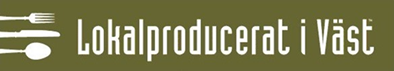 Faroanalys
Mikrobiologiska faror - hur man förebygger dem
Hit klassas bakterier, virus, parasiter och svampar, såsom jäst och mögel. Mikrobiologiska risker finns överallt i omgivningen. Bakterier i jorden från grönsaker, magsjukebakterier, i smuts som följer med under skorna. 
För att minimera de mikrobiologiska riskerna är det viktigt att ni vet vilka risker ni har i er produktion, samt hur man kan hantera dessa för att minimera risken för tillväxt och spridning.
Ni bör ha rutiner för temperaturkontroll, pH eller syretillgång som är faktorer som begränsar möjligheten för tillväxt.
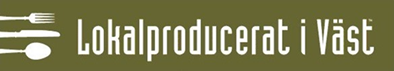 Faroanalys
Fysikaliska faror - hur man förebygger dem
Till de fysikaliska riskerna hör partiklar av olika sort som kan skada konsumenten. Det kan vara glas, sten, metallrester från processutrustning eller plast från till exempel förpackningsmaterial.
Som förebyggande åtgärder kan man lägga kontinuerlig kontroll eller manuell hantering av till exempel flaskor så man undviker kross, olika skyddskåpor eller filter.
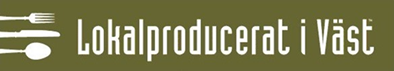 Allergener
Vad är allergener?
För att underlätta för den som är allergisk eller överkänslig måste det alltid tydligt framgå av märkningen om ett förpackat livsmedel innehåller allergener.
Det finns 14 ingredienser/livsmedelsgrupper som orsakar flest allvarliga överkänslighetsreaktioner som det finns särskilda märknings- och informationskrav för.
Även restauranger, och andra som lagar mat som inte är färdigförpackad, ska kunna uppge om maten innehåller dessa ingredienser. De kan ge informationen muntligen eller skriftligen men får inte skylla på okunskap.
Det är viktigt att undanröja riskerna för oavsiktlig tillförsel av allergener i hela produktionskedjan genom att ha kontrollpunkter (HACCP) för detta.
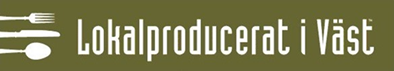 Allergener
Spannmål, som innehåller gluten (det vill säga vete, råg, korn, havre, spelt (dinkel), khorasanvete, eller korsningar mellan dem)
Kräftdjur
Ägg
Fisk
Jordnötter
Sojabönor
Mjölk och mjölkprodukter (inklusive laktos)
Nötter, det vill säga mandel, hasselnöt, valnöt, cashewnöt, pekannöt, paranöt, pistaschmandel, makadamianöt/Queenslandsnöt
Selleri
Senap
Sesamfrön
Svaveldioxid och sulfit i koncentrationer på mer än 10 mg/kg eller 10 mg/liter
Lupin
Blötdjur (snäckor, musslor och bläckfisk)
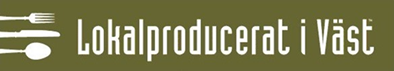 Faroanalys
Hur identifierar man vilka 
risker man har i sin process?
För att identifiera riskerna analyserar man varje processteg separat och utifrån kemiska, mikrobiologiska och fysikaliska risker, samt allergener?
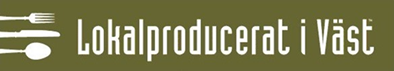 Faroanalys
Rutiner för att kontrollera risker
Här återkommer vi till vikten av att ha väl genomtänkta rutiner. Varje processteg bör ha rutiner för att minimera riskerna. 
Vad är viktigt att ha för rutiner?
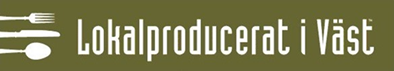 Faroanalys
Rutiner för att kontrollera risker
Här återkommer vi till vikten av att ha väl genomtänkta rutiner. Varje processteg bör ha rutiner för att minimera riskerna. 
Vad är viktigt att ha för rutiner?
Varumottagning?
Upphettning?
Nedkylning?
Rengöring?
Transport?
Förpackning och märkning?
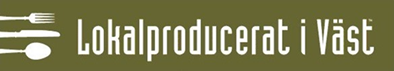 Faroanalys
Korrigerande åtgärder
Om något går fel och rutinen brister eller inte är tillfredställande för att minimera era risker så är det bra att det finns korrigerande åtgärder att vända sig till. 
Dessa ska alltid tillämpas vid avvikelser och vara underlag för förändringar i rutinerna. 
Hur korrigerar ni brister?
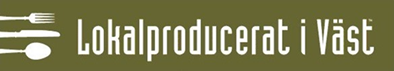 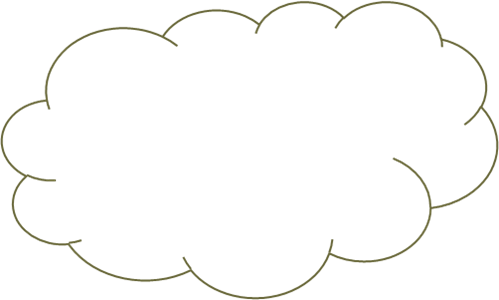 Faroanalys
När är det en brist/avvikelse?
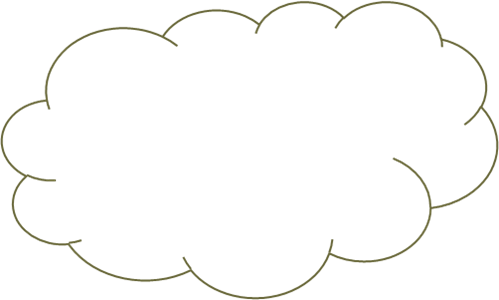 Var går gränsen?
acceptabelt
oacceptabelt
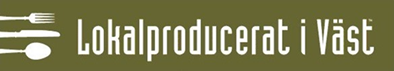 Faroanalys
Korrigerande åtgärder
Om något går fel och rutinen brister eller inte är tillfredställande för att minimera era risker så är det bra att det finns korrigerande åtgärder att vända sig till. 
Dessa ska alltid tillämpas vid avvikelser och vara underlag för förändringar i rutinerna. 
Hur korrigerar ni brister vid?
Varumottagning?
Upphettning?
Nedkylning?
Rengöring?
Transport?
Förpackning och märkning?
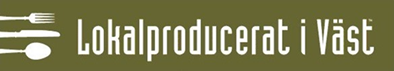 Faroanalys
Vad är HACCP?
HACCP (Hazard Analasys Critical Control Point) är alltså en faroanalys med syftet att ni ska identifiera era kritiska kontrollpunkter.
En kritisk kontrollpunkt är ett steg i processen som är avgörande för livsmedelssäkerheten och måste övervakas och dokumenteras vid varje produktionstillfälle.
De kritiska kontrollpunkterna är ofta avdödning av mikroorganismer, nedkylning för att förhindra tillväxt, pH eller liknande processteg.
Exempel på kritiska kontrollpunkter är pastörisering, pH vid syrning eller salthalt. Det är du som producent som ska identifiera kontrollpunkterna, skapa system för att övervaka, kontrollera och dokumentera dem, samt verifiera att din metod fungerar tillfredställande.
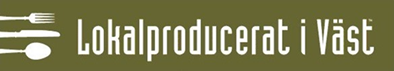 Faroanalys
Hur identifierar man sina HACCP:er?
När man ska bedöma hur allvarlig risken är i varje processteg och avgöra om man ska se det som en HACCP kan man ta hjälp av en riskmatris.
Använd den som ett verktyg för att bedöma relevansen av en fara vid ett specifikt steg i produktionsflödet.
Vikten av faran ska bestämmas i förhållande till sannolikheten att faran uppstår och konsekvensen om den uppstår. Sannolikheten och konsekvensen ska bedömas separat men kombinationen av dessa avgör om faran är relevant och bestäms sedan av var i matrisen den är placerad.
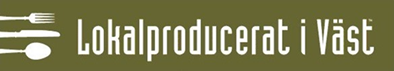 Faroanalys
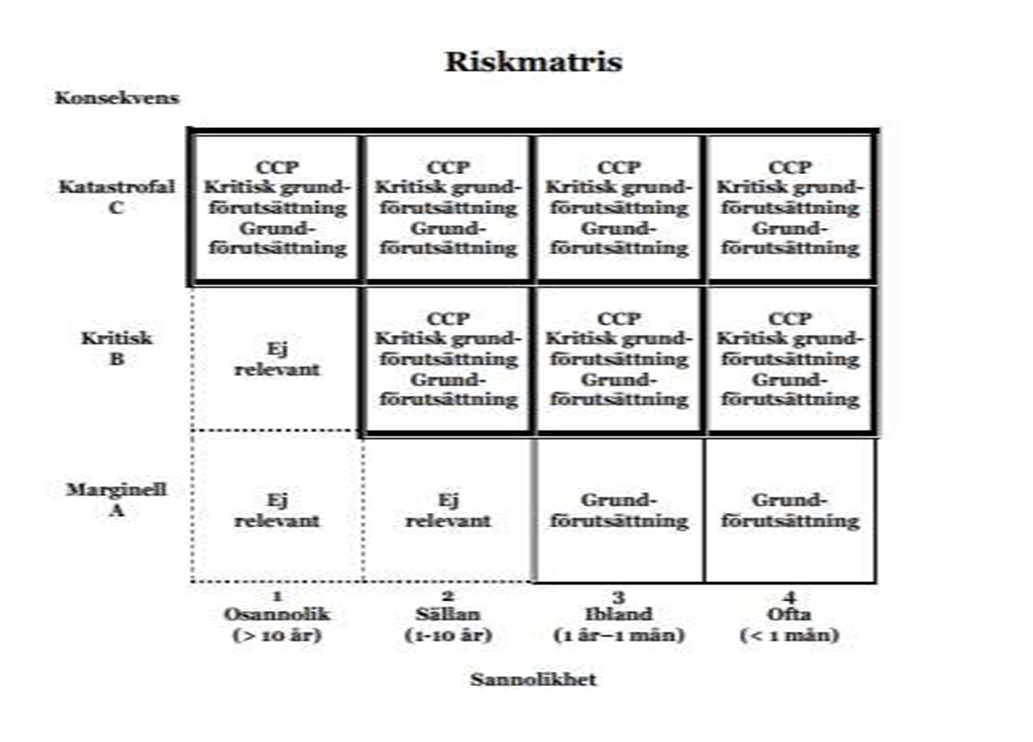 [Speaker Notes: Hur bedömer man sannolikhet och konsekvens s.28 Kommissionens tidning]
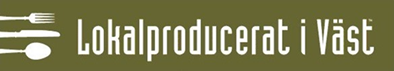 Patogen – sjukdoms framkallande mikroorganism
Provtagning 
Mikrobiologiska risker
Mikrobiologiska kriterier
Vissa mikroorganismer är skadliga vid konsumtion. 
Det är viktigt att man vet vilka dessa är och hur man ska undvika dem i sin slutprodukt. Som producent är ni ansvariga för att veta vilka specifika mikroorganismer som är en fara i er produktion, vilka rutiner som ska följas för att undvika tillväxt, om det behövs något processteg för avdödning, samt vilka gränsvärden som är godkända i era produkter.
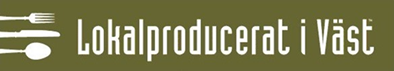 Mikroorganismer
Listeria monocytogenes
Salmonella
Campylobacter
Bacillus Cereus
Enterobacteriaece
E. Coli
Clostridium
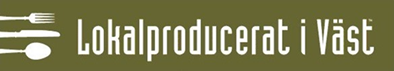 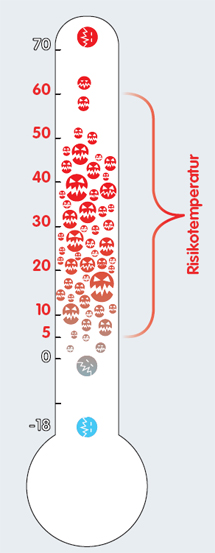 Mikrobiologi
Bakteriernas livsbetingelser
 
Näring
Temperatur
Vatten
Syre
Surhetsgrad


Aeroba- växer i närvaro av syre
Anaeroba- växer utan närvaro av fritt syre
Källa: www.tryggmat.net
[Speaker Notes: Det är i kroppstemperatur som bakterierna trivs allra bäst. 

På 6,5 timma har 1 bakterie blivit 1 miljon.]
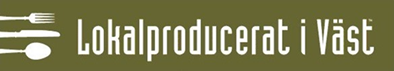 Mikroorganismer
Bakterie som kan föröka sig både i syrefri miljö och kyla
Främst farlig för personer med nedsatt immunförsvar och gravida
Listeria monocytogenes
Förekommer i
I jord, vatten och i tarmen hos många däggdjur inkl. människan. 
Mjölkprodukter, köttvaror, fisk, gravad, rökt lax, skaldjur, dessertostar, färdigrätter, förpackade charkvaror såsom smörgåspålägg eller vegetabilier.
Sprids vid
Bakterietillväxt även i kyla. För lång förvaringstid kan medföra mycket bakterier.
Förebyggande åtgärder
Korta hållbarhetstider, äta råa livsmedel när de är färska, 
upphettning till minst + 70° C
Undvika ostar gjorda på opastöriserad mjölk och 
även vissa dessertostar.
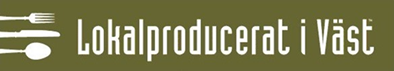 Mikroorganismer
Salmonella
Bakterie som orsakar magsjuka
Sprids vid 
Råa eller otillräckligt upphettade, förorenade livsmedel.
Förebyggande åtgärder
Ordentlig upphettning av livsmedel till minst +70° C. Ordentlig sköljning av grönsaker med rent vatten. 
God personlig hygien.
Förekommer i
Kött - kyckling, anka, griskött, nötkött, vilda fåglar, kräldjur, 
Opastöriserad mjölk, 
Ägg, Bladgrönsaker, kryddor och fröer ex groddar.
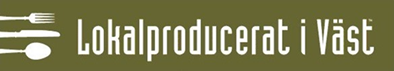 Mikroorganismer
Bakterie som orsakar Magsmärtor, blodiga diarréer, illamående.
E. Coli
Förekommer i
Kött, salami och hamburgare
Opastöriserad mjölk och yoghurt
Grönsaker, äppelmust, 
Kalla ätfärdiga livsmedel
Vatten
Sprids vid
Kött som inte upphettats ordentligt. Redskap som använts för råa livsmedel och som inte rengjorts.
Förebyggande åtgärder
Genomstek hackat och malet kött ordentligt (till minst +70 C). 
Ät inte rå köttfärs
Undvik opastöriserad mjölk och dessertost gjord på opastöriserad mjölk. Skölj grönsaker ordentligt 
Var noga med att tvätta händerna efter att du varit i kontakt med djur.
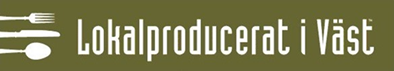 Mikroorganismer
Bakterie som orsakar diarréer (ibland blodiga) magsmärtor, illamående, kräkningar och feber.
Campylobacter
Förebyggande åtgärder
Ordentlig upphettning av livsmedel (+70C) Rengör redskap noga. Undvik opastöriserad mjölk.
Sprids vid
Otillräcklig värmebehandling av råa livsmedel. Korskontamination (bristande rengöring/ hantering) Avloppsläckage till dricksvatten.
Förekommer i
Människa, hönsfåglar, svin, nötkreatur, får, get, hund, katt, vilda djur och gnagare samt i vatten.
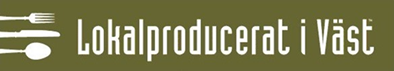 Mikroorganismer
Sporbildande bakterie som orsakar kräkning, diarré och magkramp
Bildar värmetåligt gift i livsmedel
Bacillus cereus
Förekommer i
Jord och jorddamm (ex. jordiga grönsaker). Bakterien finns i form av sporer överallt i vår omgivning. 
Typ 1 i kött och grönsaksrätter, pulverprodukter ex. vaniljsås 
Typ 2 i risprodukter
Sprids vid
För långsam nedkylning av tillagad mat som sparas och äts senare. Eller så har maten stått för varmt
Förebyggande åtgärder
Snabb nedkylning till kylskåps-temperatur.
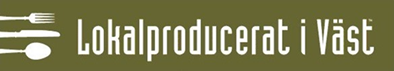 Clostridium perfringens
Mikroorganismer
Bakterie som orsakar magsmärtor, illamående, kraftiga diarréer under ca ett dygn.
Förekommer i
Tarmen hos många djur och finns därmed i ofta jord och damm som kan förorena livsmedel tex. grönsaker. 
Har kommit i köttgrytor m.m.
Sprids vid
För långsam nedkylning av livsmedel som ska sparas.
Förebyggande åtgärder
Snabb nedkylning, förvaring i kyla eller i frys
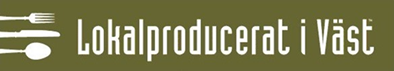 Clostridium botulinum
Mikroorganismer
Bakterie som orsakar inledande illamående, kräkning, följt av syn- och talstörningar, trötthet, andningsförlamning. Kan medföra dödsfall.
Sprids vid
Felaktiga mängder av ättika och salt eller socker vid inläggning. Förvaring i syrefri miljö vid för hög temperatur och under en längre tid och att livsmedlet inte värms upp före förtäring.
Förekommer i
Jord som sporer, bottenslammet i olika vattendrag. 
Fisk- grönsaks-, köttkonserver, inläggningar, rökta och gravade produkter i vakuumförpackningar som inte upphettats före servering
Förebyggande åtgärder
Följ recept mycket noga vid inläggning. Förvara vakuumförpackad fisk vid max +4 C. Ha inte för lång ”bäst före tid” för rökt lax och liknande produkter, bör ej överstiga 3 veckor. Mycket viktigt att inte salt byts ut mot mineralsalt (typ seltin). Styrkan på ättikslag får inte minskas. Mer fisk får inte läggas in än vad som angetts i receptet.
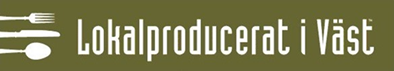 Mikroorganismer
Bakteriesläkte som används som kvalitetsparameter i egenkontroll
Enterobacteriaece
Förekommer i
Vissa arter finns i tarmfloran hos människor och djur. 
Andra arter finns i vatten, jord eller på växter.
Sprids vid
Bristande värmebehandling, åter kontamination, ohygienisk hantering, olämplig tid/temperaturförvaring, och kanske indirekt hälsofara eller fekal förorening.
Förebyggande åtgärder
Noggrann hantering och tillräcklig värmebehandling